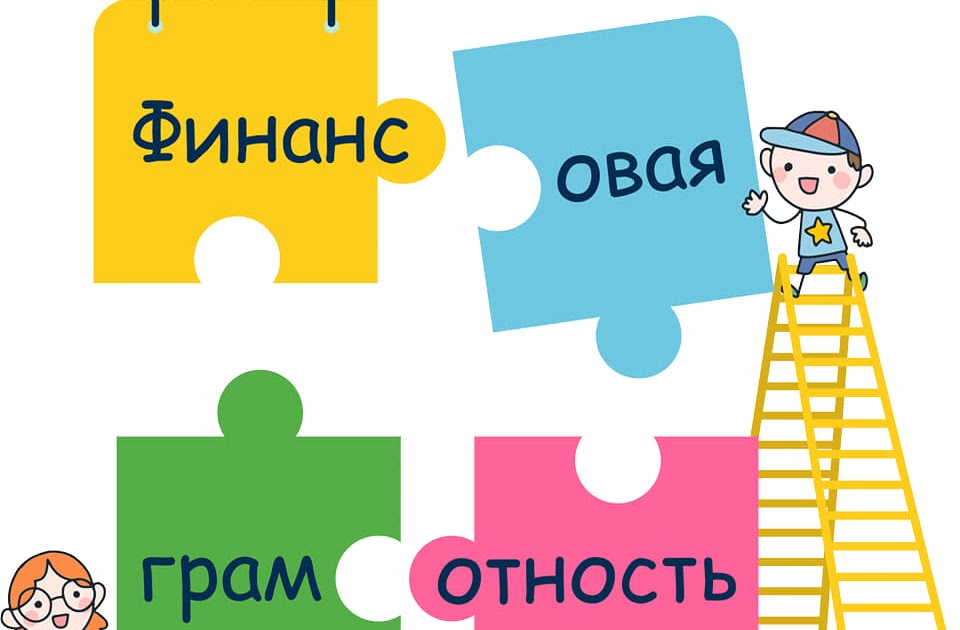 Деловая игра «В мире финансовой грамотности»
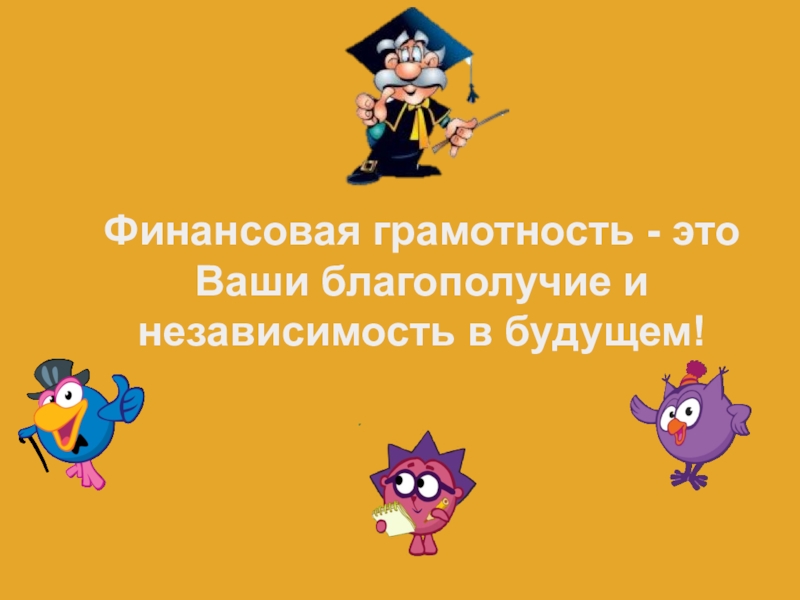 Тур 2. «Словолов»
Дорогие друзья, ваша задача найти в тексте слова, связанные с темой; слова между собой можно соединять.

Мой друг Сашка питал страсть к футболу и изводил меня рассказами про центрового нападающего итальянского "Ляцияре". …
Ответы на 2 тур
Мой друг Сашка питал страсть к футболу и изводил меня рассказами про центрового нападающего итальянского "Ляцияре". Когда я пытался затеять разговор об менее интересных для него вещах, он смотрел на меня непонимающе. Мне же футбол никогда не нравился. Неудивительно, что между. Нами часто возникали споры. Но к счастью, однажды случилось следующее. Как-то он зашел ко мне вечером с лукавой улыбкой на лице. Настолько хитрый был у него вид, что я волей-неволей заинтересовался. "Пошли в бар терять время", - предложил он. Я согласился. В баре было нововведение: на всю стену стоял большущий экран, где шел прямой эфир матча. Играли испанский "Коринф" - "Ляцияре" (Италия).
- Ну и что здесь интересного?- Ну, ты трудный, - протянул Сашка, - смотри на экран. Я со скучающим видом повернулся к экрану и вздрогнул.
Наш бывший одноклассник Лешка Биз несся во всю прыть, явно намереваясь забить гол. И когда он через минуту таки забил, у итальянского "Ляцияре" одним поклонником стало больше. Теперь мы с Сашкой постоянно обсуждаем футбольные события. А я даже выписал журнал "Огни футбольной арены".
Ответы на 4 тур
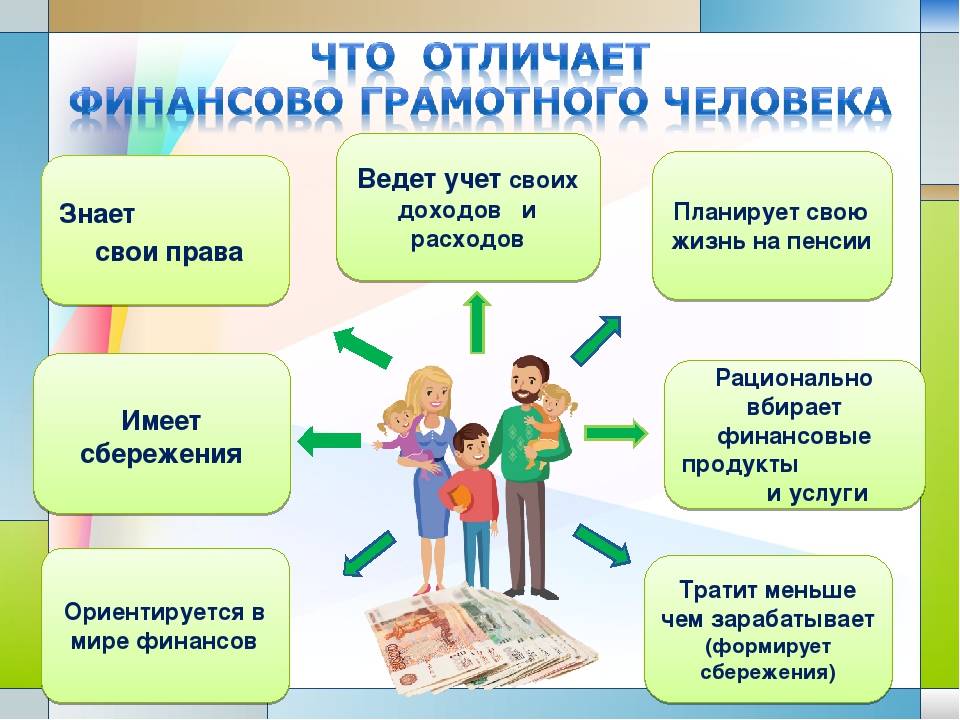 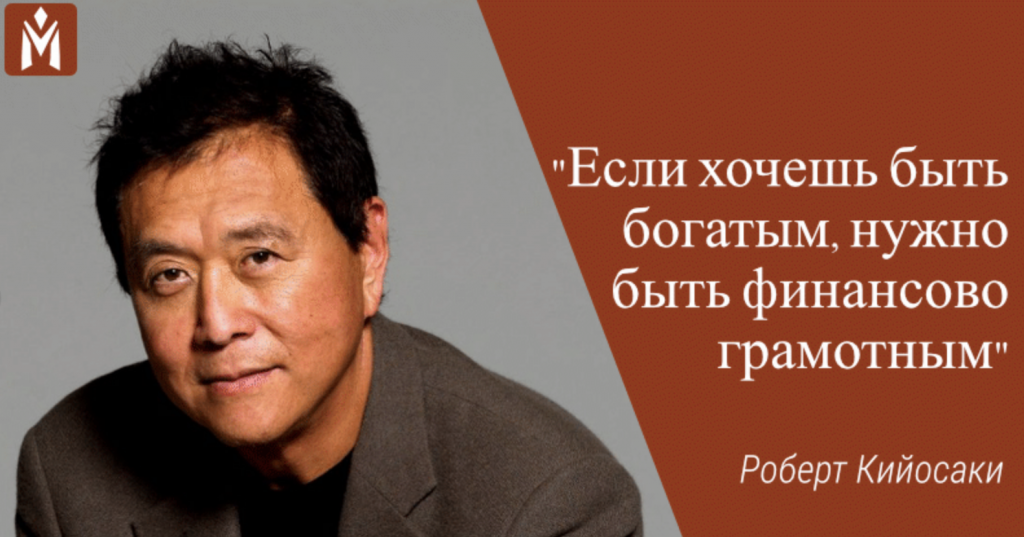